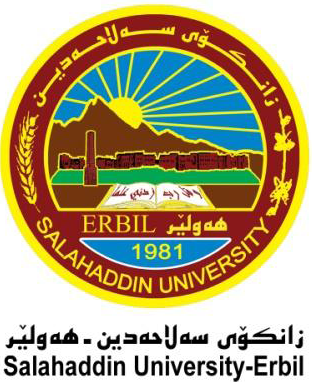 Calculus2020-2021
Chapter four
Application of Derivatives

Ivan Dler Ali
Salahaddin University- College of Education –Mathematics Department

evan.ali1@su.edu.krd
Extreme values
Example 1:
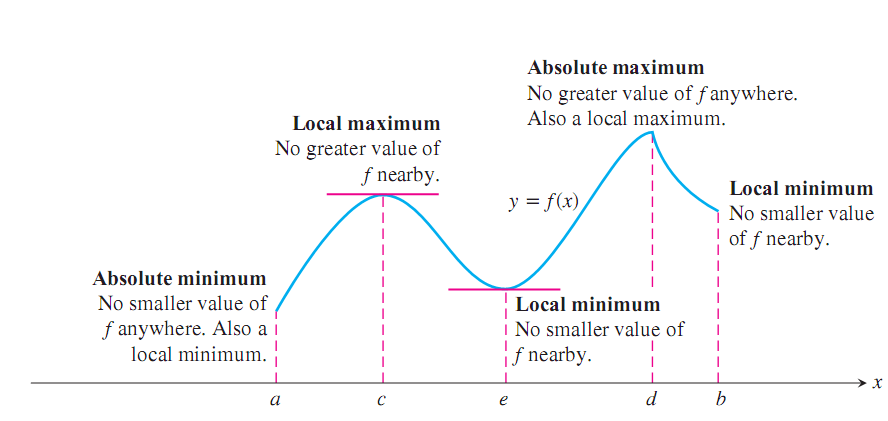 Function with the same defining rule or formula can have different  maximum value or minimum value depending on the domain
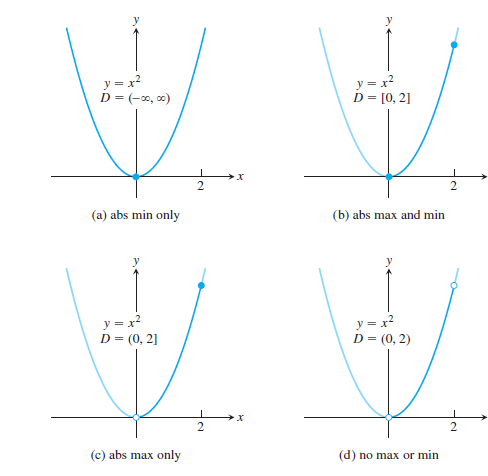 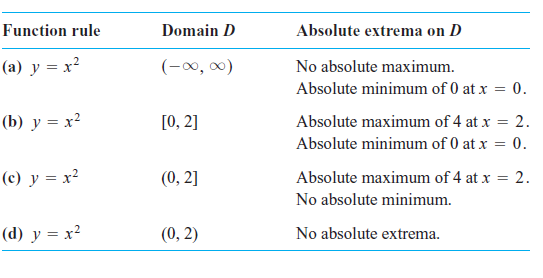 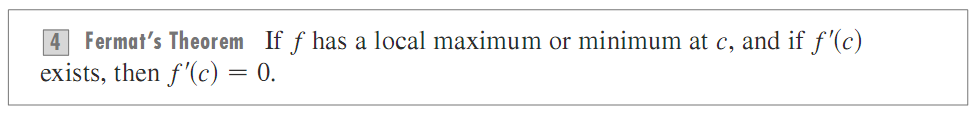 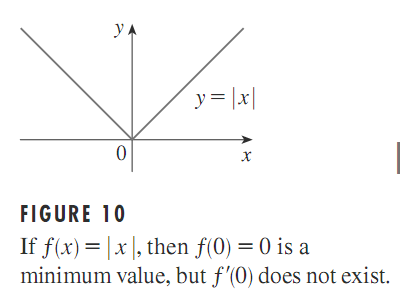 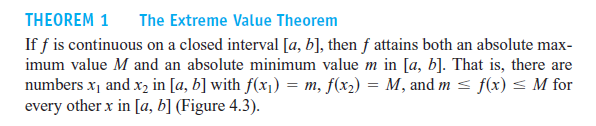 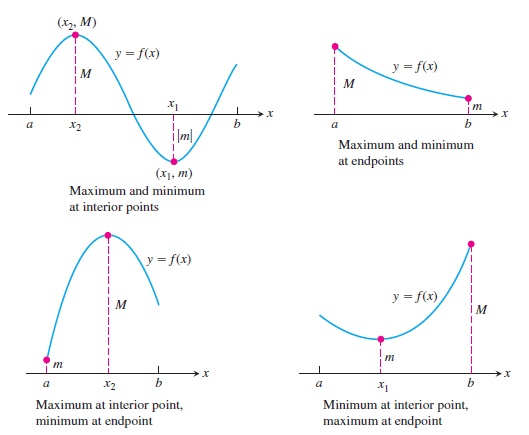 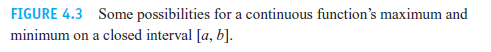 We will begin with a special case of the Mean Value Theorem, Called Roll’s Theorem.
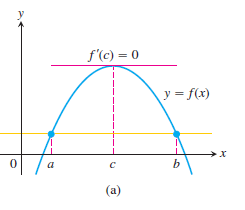 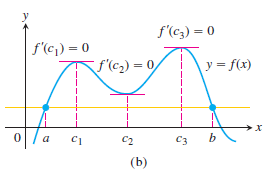 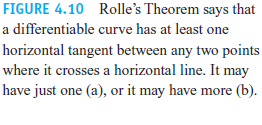 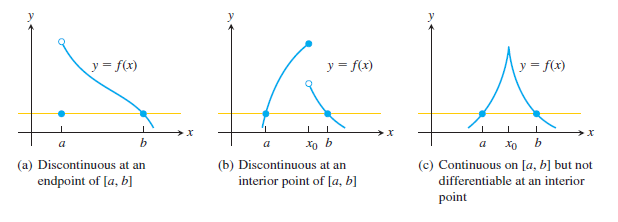 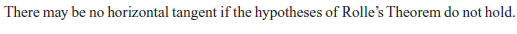 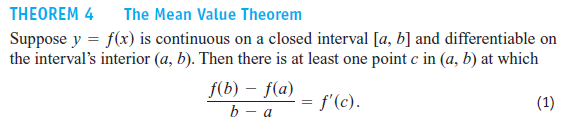 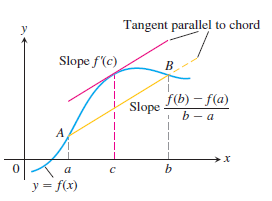 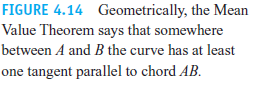 Thank you